Agenda
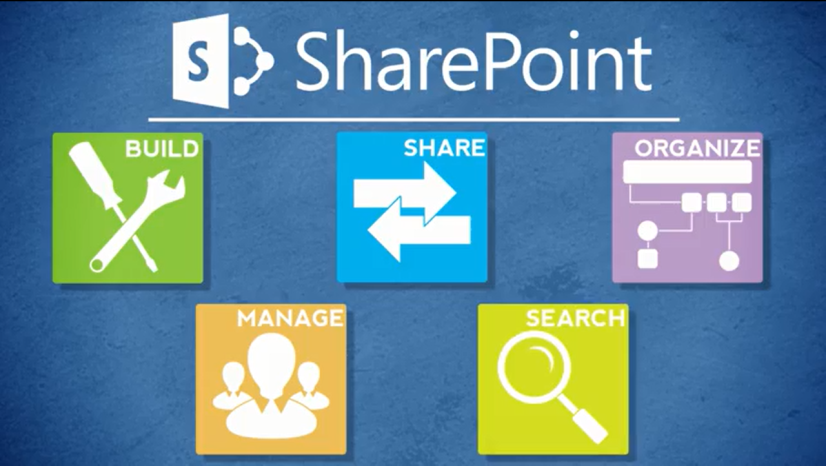 Overview
Review
Roles
Lists
Libraries
Columns
Views
Pages
Web Parts
Navigation
Office
Wrap-Up
19
Your Role: Designer
Designers organize SharePoint content and determine how to display that content
Typical tasks include:
Create lists, libraries and pages
Create columns and views
Add web parts and navigation
Configure optional features
Work with the Contributor and Business Owner to enhance the site
20
Other Roles: End User
End Users use Inside NCDOT and Connect NCDOT for basic browsing and reading
Typical tasks can include:
Open or download files
Create alerts
Email links 
Search the site
Change views
View properties
21
Other Roles: Contributor
Contributors maintain SharePoint content
Typical tasks include:
Add content to lists and libraries
Edit, move, delete and restore content
Tag content for security and content type
Work with the Designer and Business Owner to enhance the site
22
Other Roles: Business Owner
Business Owners are responsible for the content and accuracy of their SharePoint websites
Typical tasks include:
Determine what content should be posted
Help create content as needed
Review content for accuracy
Work with the Contributor and Designer to enhance the site
23
Other Roles: Data Steward
Data Stewards are responsible for accurately classifying NCDOT data
Typical tasks include:
Determine if data is Unrestricted or Restricted
Determine appropriate content types for data
More informationhttps://inside.ncdot.gov/Teams/ncdotea/Pages/ContentDataManagement-.aspx
24
Other Roles: Web Services
The Web Services team implements advanced SharePoint features
Typical tasks include:
Create sites and activate features
Manage permissions and content types
Develop workflows
Manage site collections
Contact the Help Desk to request assistance from Web Services
25